Veterinary Microbiology (Unit-1)
Plasmids and Antibiotic resistance
Dr. Savita Kumari
Assistant Professor-cum-Jr. Scientist
Department of Veterinary Microbiology
Bihar Veterinary College, BASU, Patna
Plasmids
Usually circular, double stranded extrachromosomal DNA molecules, can exist independently of host chromosomes

Have their own replication origins

Autonomously replicating and stably inherited

Present in many bacteria (also in some yeasts and other fungi)

Encode traits that are not essential for bacterial viability 

The term plasmid first introduced by American molecular biologist Joshua Lederberg in 1952
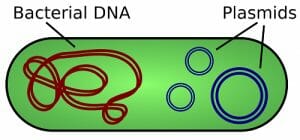 ..
Plasmids and bacterial chromosomes separate replicons

Replicon- DNA molecule or sequence, has replication origin, capable of being replicated

Usually much smaller than bacterial chromosome (< 5 to > several 100 kbp)

As large as 2 million base pairs in some bacteria

Present in both Gram-positive and Gram-negative bacteria

Relatively few genes, generally less than 30

Genetic information not essential to host, bacteria lacking them usually function normally
..
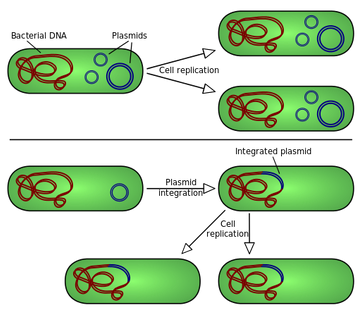 Also be present as integrated with bacterial chromosomes

Episome- plasmid can exist either with or without being integrated into host’s chromosome
..
Single-copy plasmids produce only one copy per host cell

Multicopy plasmids- 40 or more per cell

Curing-plasmids can be eliminated from host Cells

Spontaneous 

or induced by treatments that inhibit plasmid replication while not affecting host cell reproduction

Some commonly used curing treatments: 
Acridine mutagens
UV and ionizing radiation
Thymine starvation
Growth above optimal temperatures
Types of plasmids
Transmissibility of plasmids:

Transmissible/ conjugative plasmids: 

Transferred from cell to cell by conjugation

Large plasmids

Contain genes responsible for synthesis of sex pilus and enzymes required for processing transfer of genetic material

Usually, one to three copies present in a cell

Non-transmissible/ non-conjugative plasmids: 

Cannot be transferred from cell to cell

Small 

Have high copy numbers (typically 10–60 per chromosome)
Fertility plasmids/F-plasmids/ F factor
Contain transfer (tra) genes- genetic materials through conjugation

Conjugative plasmids

Genes for production of sex pilus, enzymes required for conjugation

Also contains genes involved in their own transfer

 Episomes

Bacteria having F-plasmid: F positive (F+), function as donors

Bacteria without it : F negative (F–), behave as recipients
F factor
plays a major role in conjugation in E. coli , first described

About 100 kilobases long

Most information for plasmid transfer in tra operon, at least 28 genes

Several segments- insertion sequences

assist plasmid integration into the host cell chromosome
R factor/Resistance factors/ Resistance plasmids
Conjugative plasmids 
Two components of R factor : resistance transfer factor (RTF) and resistant determinant (r)
RTF - conjugational transfer, required for transfer of the plasmid between bacteria
r-determinant carries genes conferring antibiotic resistance
Functions of R factor:
Spread of multiple-drug resistance among bacteria

Carry genes for a variety of enzymes that can destroy antibiotics and modify membrane transport system

May carry one or more antibiotic resistance gene

Resistance to more than one type of antibiotics

May also carry genes for resistance to metal ions

Carry resistance to certain bacteriophages by coding for the enzymes, e.g., restriction endonucleases that degrade the DNA of the infecting bacteriophages
Colicinogenic (Col) factor /Col Plasmids
Competitive advantage 

Bacteriocins- 
Bacterial proteins that destroy other bacteria
Usually act only against closely related strains

host unaffected by the bacteriocin it produces
kill cells by forming channels in plasma membrane 
Degrade DNA and RNA 
Attack peptidoglycan and weaken the cell wall
..
Col plasmids- genes for synthesis of bacteriocins


large self-transmissible plasmids, or small nonconjugative, but mobilizable


Colicin directed against E. coli


Similar plasmids carry genes for bacteriocins against other species


Diphthericin- by Corynebacterium diphtheria


Pyocins- by Pseudomonas aeruginosa 

 Some Col plasmids are conjugative and also can carry resistance genes
Virulence Plasmids
make their hosts more pathogenic 

bacterium better able to resist host defense or to produce toxins

help bacteria infect humans, animals
	Adhesive fimbriae in E. coli

carry genes for virulence on plasmids
e.g. 	Bacillus anthracis- Toxin, capsule
		Clostridium tetani- Tetanus toxin

usually large, low copy elements 

usually transmitted between hosts by conjugation
Metabolic plasmids/Degradative plasmids
carry genes for enzymes that degrade substances such as
 aromatic compounds (toluene)

pesticides (2,4 dichlorophenoxyacetic acid)
sugars (lactose)

Cryptic plasmids - No known functions

Recombinant plasmids- 
	Plasmids altered in the laboratory, DNA fragments or genes into a plasmid vector, introduced into the bacteria 

Recombinant plasmid containing foreign DNA - chimera
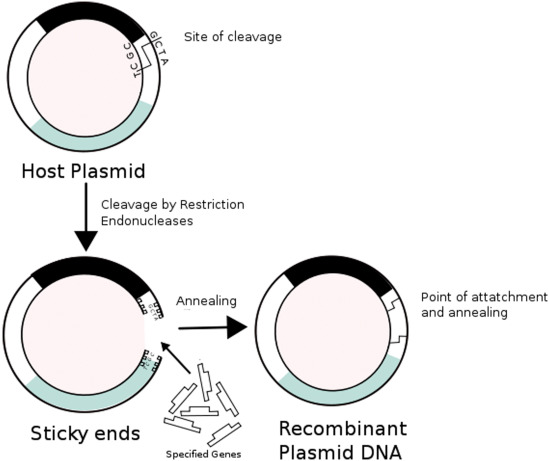 Functions of plasmids:
Survival of the organism

Many plasmids control medically important properties of pathogenic bacteria

resistance to one or several antibiotics

production of toxins

synthesis of cell surface structures required for adherence or colonization

Plasmids used in genetic engineering -  vectors 

Used to amplify, or produce many copies of certain genes

To make large amounts of proteins

Gene therapy
Antibiotic Resistance
..
Antibiotic
chemical substances, produced by various microorganisms

Antimicrobial substance active against bacteria

used to prevent and treat bacterial infections
Antibiotic resistance

occurs when bacteria change in response to use of antibiotics

survive and reproduce in the presence of antibiotic doses that were previously thought effective against them
Mechanisms of Antibiotic Resistance
Production of enzymes
Inactivate antibiotics 

Enzyme Beta-lactamase destroys penicillins and cephalosporins by splitting the Beta-lactam ring of drug

Enzymatic alteration of the target site

Synthesis of modified targets
	against which the antibiotic has no effect

Alteration of permeability of cell wall
	by changing their permeability to the drug- effective intracellular concentration of antibiotic not achieved inside bacterial cell

Alteration of metabolic pathways
	that bypasses the reaction inhibited by the drug

Efflux pumps
	resistance to many groups of antibiotics including aminoglycosides, quinolones etc.
Basis of Resistance
Resistance by bacteria against antibiotic may be classified as:

1. Non-genetic basis
lose their cell wall, non-susceptible to action of cell wall acting drug such as penicillins
Presence of foreign bodies
bacteria in their resting stage

2. Genetic basis
03 types
(a) chromosome-mediated resistance- by mutation in the gene

(b) plasmid-mediated resistance- mediated by resistance plasmid

(c) transposons-mediated resistance

Transposons- small pieces of DNA, move from one site of bacterial chromosome to another and from bacterial chromosome to plasmid DNA

Many R factors carry one or more transposons (antibiotic resistance transposons Tn3 and Tn4 on R factor plasmid)
Plasmid-mediated resistance
Plays very important role in antibiotics usage in clinical practice
A high rate of transfer of plasmids from one bacterium to another bacterium takes place by conjugation

■ Plasmids mediate resistance to multiple antibiotics

■ Mostly in Gram negative bacteria
..